大好評の経営者向け実務セミナー
多店舗展開を目指す経営者のための
事業拡大を成功させる
多店舗展開基礎セミナー２４
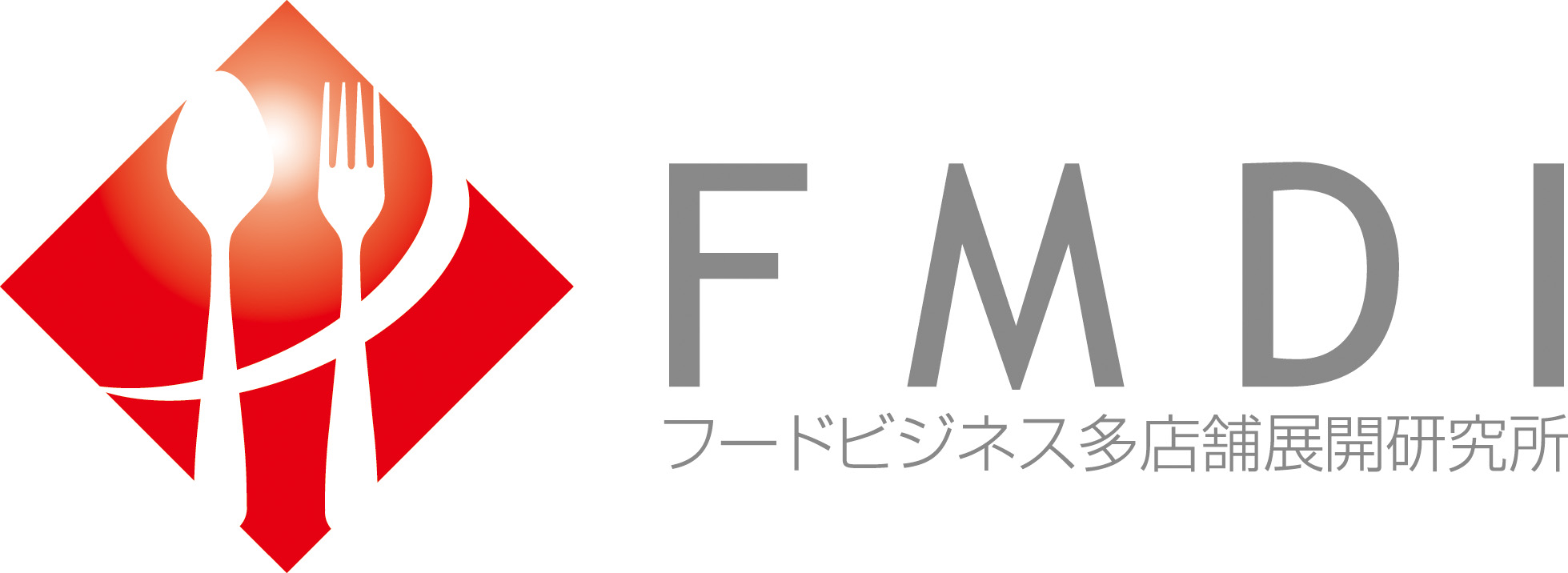 多店舗展開基礎セミナー２４　
　から得られるメリット
多店舗展開に必要な基礎ノウハウが２４時間で学べます
多店舗展開の為の３大資源ノウハウの体系化の構築
多店舗展開で高収益を上げる為に不可欠な店舗マネジメントの構築
事業拡大のための出店戦略の構築
多店舗展開の為のFCシステムの構築
ノウハウと重要ポイントの内製化により骨太な経営体質の構築
ご参加をお勧めする経営者
すでに多店舗化に着手されている経営者の方、これから多店舗化をスタートする経営者の方に。　　　　そして外食で次の事業の柱をと考えている経営者の方必見です。
●　既存コンセプトの事業拡大をし、高収益事業を目指している
●　多店舗展開の大きなハードルである５店舗、１０店舗の壁を超えたいと考えている
●　事業拡大のためのノウハウとポイントを習得したい
●　ノウハウと重要ポイントを内製化し体質強化を図り、骨太な経営体質を目指している
●　既存コンセプトの磨き上げで他の競合の追随を許さない仕組みを作りたい
●　競合店対策及びFC離反に悩んでいる
●　店舗を増やすことに漠然とした不安を抱えている
●　高収益店舗またはチェーン店の土台作りをしたい
●　多店舗展開が思った通りに進まないという悩みを抱えている
●　FC事業で加盟店とともに成長を図る仕組みを作りたい
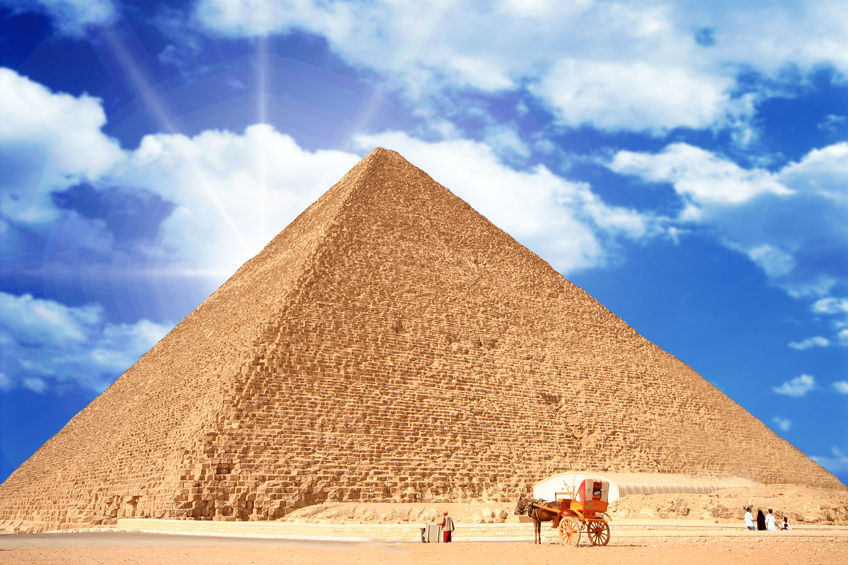 大好評の経営者向け実務セミナー
ピラミッド・パワーで　　スーパーバイジング『力』を磨く！！
スーパーバイジング　　
　ピラミッド・メソッドセミナー
　　　２４
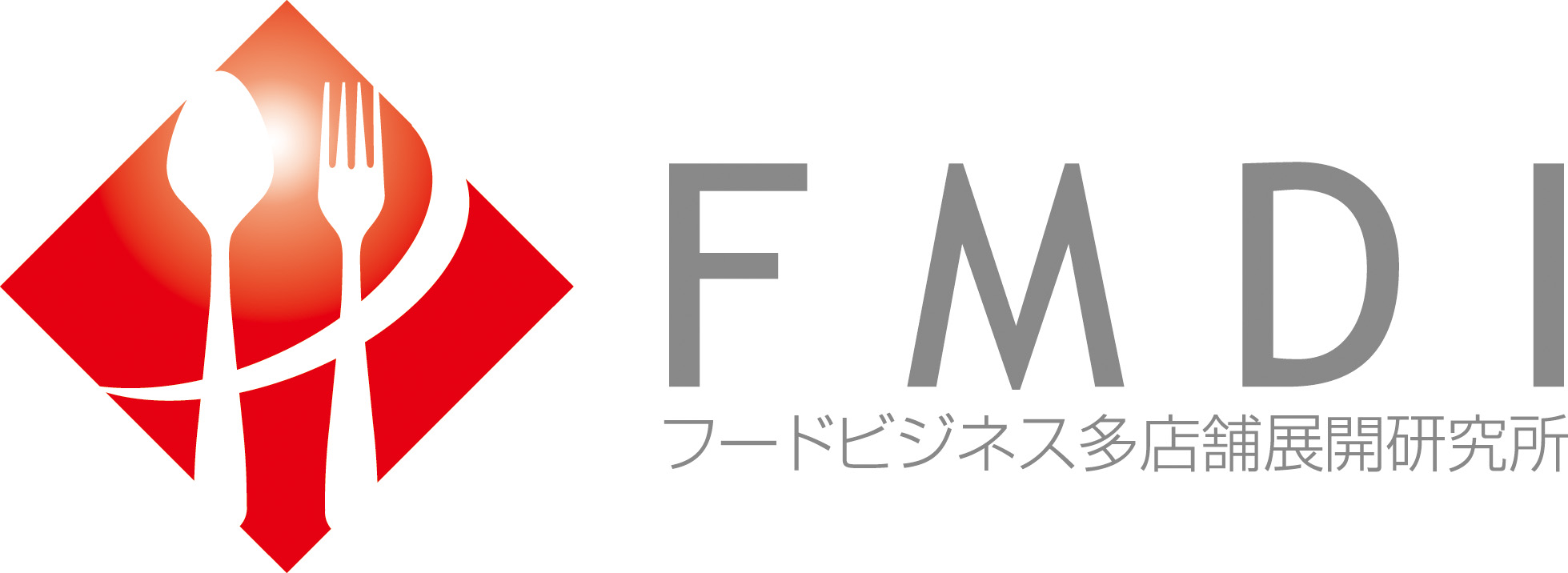 チェーンの成長を支えるスーパーバイジング『力』
フランチャイズチェーンはシステム産業です。その仕組みは店頭レベルだけではなくチェーン本部を中心とした運営管理システムを含む組織構造のシステム、さらには原材料等の供給ベンダー、メーカーを中心とした生産・ロジスティックシステムといった広いトータルシステムで構成されています。
スーパーバイジング機能は、フランチャイズパッケージの中で加盟店と接する最終の接点であり、システム全体を機能させ、店舗の店頭価値を高める役割を担っています。
スーパーバイザーはシステム全体を理解していなければ担当する店舗のスーパーバイジングを的確に行うことはできません。フランチャイズシステムはスーパーバイジングという相互調整を図る業務があって初めて有効に機能しています。
その機能によって加盟店各社はトータルシステムを活用して自主的なマーケティングを行うことが可能となります。
スーパーバイジング・ピラミッド
セミナー２４　から得られるメリット
スーパーバイジングに必要なノウハウが２４時間で学べます
スーパーバイジング・ノウハウの体系化の構築
スーパーバイジング「力」向上がチェーンとブランドの足腰を強くする
スーパーバイザーに必要なスキル、能力が明確になる
加盟店が活性化します
フランチャイズパッケージがより強力になります
ご参加をお勧めする経営者
すでにチェーン店を展開されている経営者の方、これから多店舗化をスタートする経営者の方に。　　　　そして外食で次の事業の柱をと考えている経営者の方必見です。
●　既存コンセプトの事業拡大をし、高収益事業を目指している
●　多店舗展開の大きなハードルである５店舗、１０店舗の壁を超えたいと考えている
●　事業拡大のためのノウハウとポイントを習得したい
●　ノウハウと重要ポイントを内製化し体質強化を図り、骨太な経営体質を目指している
●　既存コンセプトの磨き上げで他の競合の追随を許さない仕組みを作りたい
●　競合店対策及びFC離反に悩んでいる
●　店舗を増やすことに漠然とした不安を抱えている
●　高収益店舗またはチェーン店の土台作りをしたい
●　多店舗展開が思った通りに進まないという悩みを抱えている
●　FC事業で加盟店とともに成長を図る仕組みを作りたい